Ma Ville
Killarney
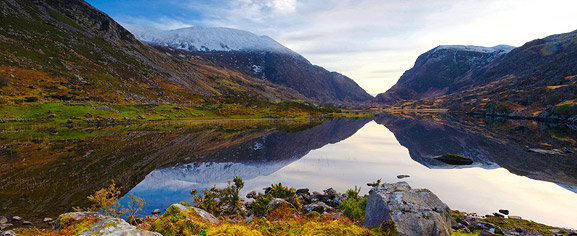 Killarney
Killarney est une belle ville touristique. Il est assez grand. Il y a beaucoup dictractions pour les jeunes.
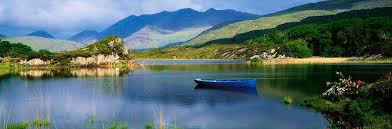 Il y a beaucoup d’hÔtels à Killarney
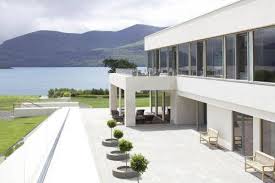 Il y a beaucoup des magasins.
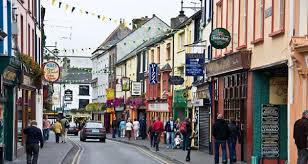 Il y a beaucoup des montagnes
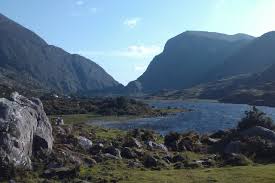 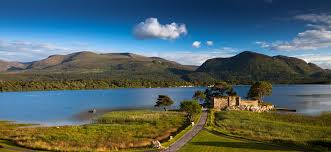 Il y a une cascade magnifique
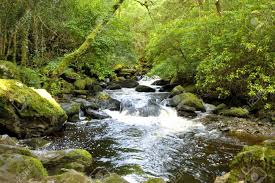 ‘Muckross’ est une grand maison magnificent á Killarney.
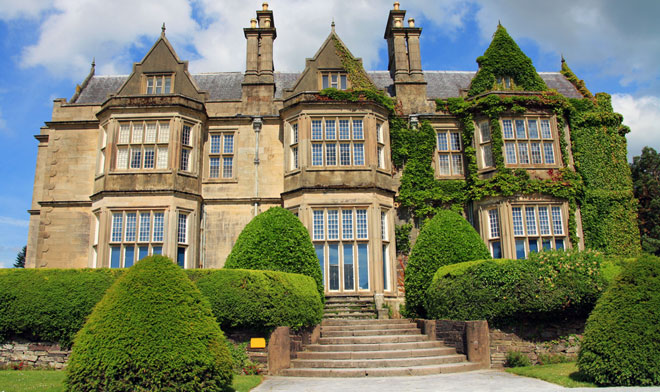 ‘Ross Castle’est une belle château á Killarney.
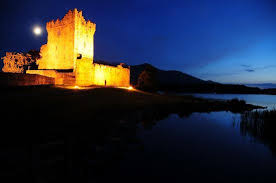 Les AnIMAUX DE KILLARNEY
Il y a beaucoup d’animaux dans ma ville et certains d’entre eux sont speciaux de irelande. Des examples en sont le lievre Irlandais’ cerf rouge et la pine martre. Les animaux a pied autour du parc national.un bon endroit pour voir les animaux est un voyage un bateau autour des lacs.
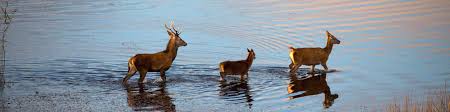